Kenalkan
Let’s Meet & Greet
1. Introductions & Exchanging Names
2. Exchanging Names
3. Greeting for Time of Day
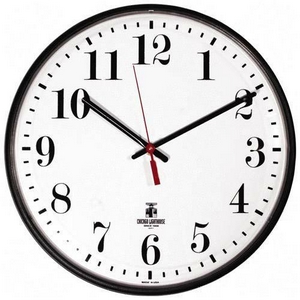 4. Greeting for Time of Day
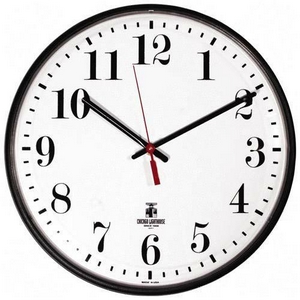 5. Asking, “How are you?”
6. Telling How You Feel
7. Telling How You Feel
8. Asking, “Where do you come from?”
9. Telling Where You Come From
10. Telling Where You Come From
11. Asking, “Where do you live?”
12. Telling Where You Live
13. Telling Where You Live
14. Asking, “Where are you going?”
15. Telling Where You Want To Go
16. Excusing Yourself & Taking Leave
17. Saying, “Until we meet again.”
18. Saying, “See you later.”
The End
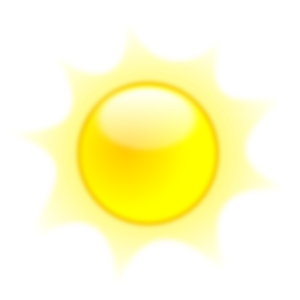 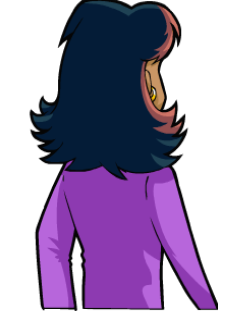